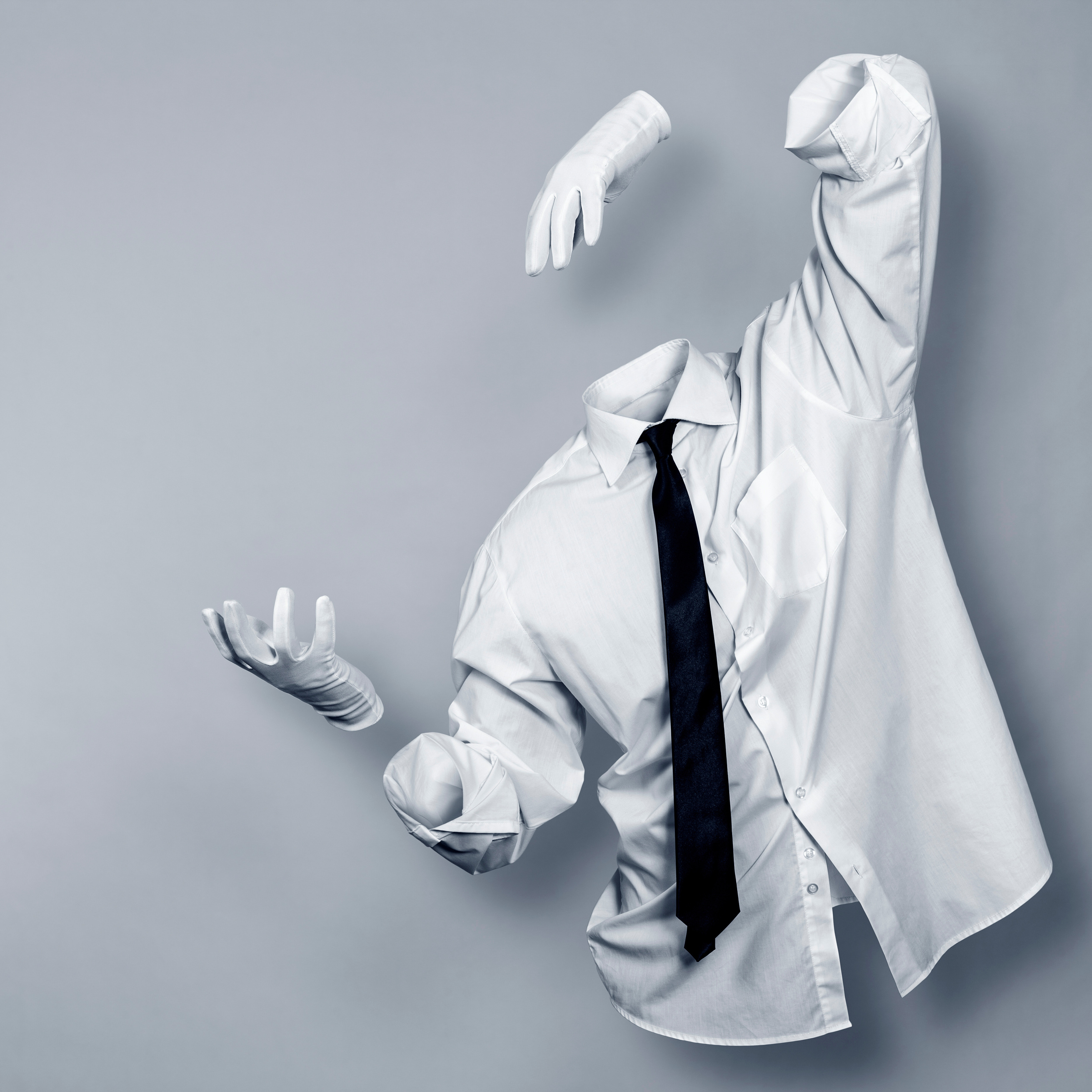 KMK
Star Alliance
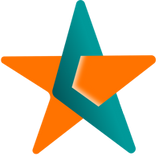 The Invisible Customer
How Private Equity-Owned Practices are Changing the Biopharma Industry
FEBRUARY 24, 2022
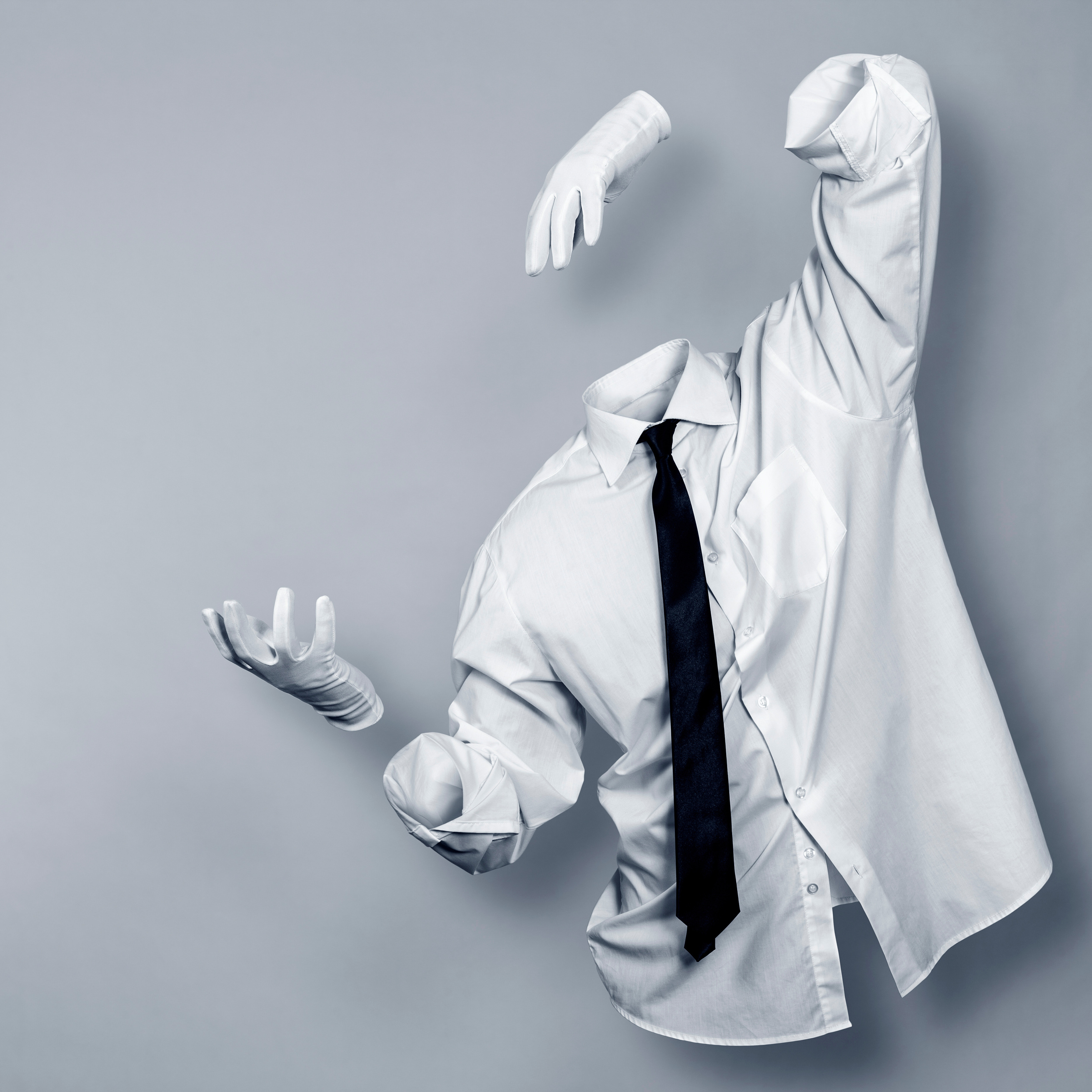 KMK
Star Alliance
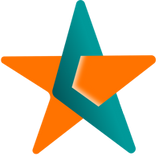 The Invisible Customer
How Private Equity-Owned Practices are Changing the Biopharma Industry
FEBRUARY 24, 2022
[Speaker Notes: Hi everyone! Thanks for joining us today for this webinar, “The Invisible Customer – How Private Equity Practices are Changing the Biopharma Industry”]
KMK
Star Alliance
THE INVISIBLE CUSTOMER | FEBRUARY 24, 2022
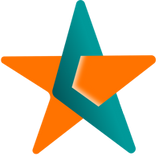 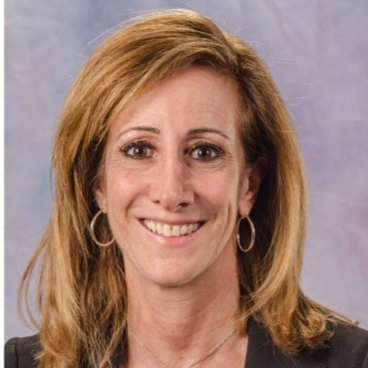 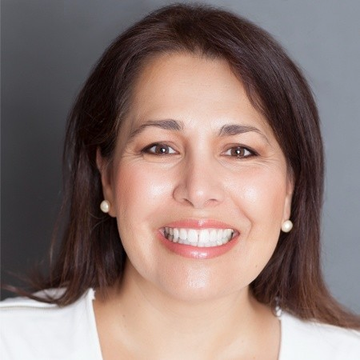 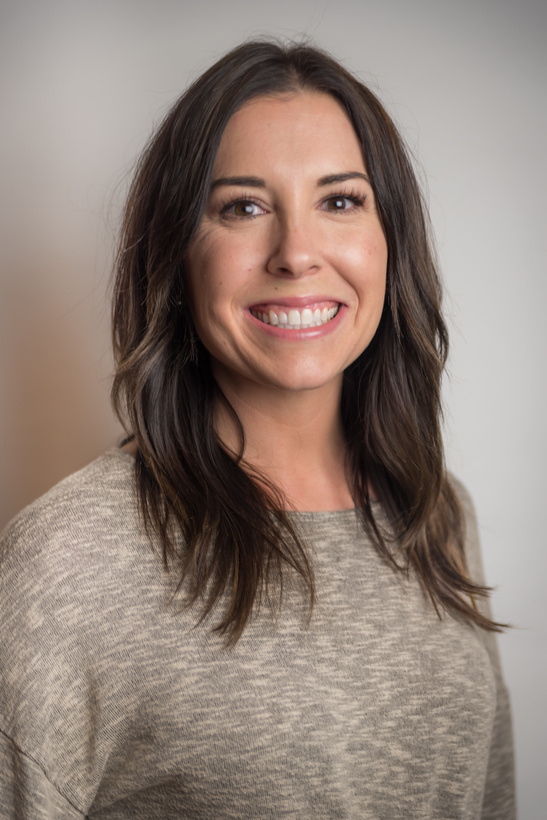 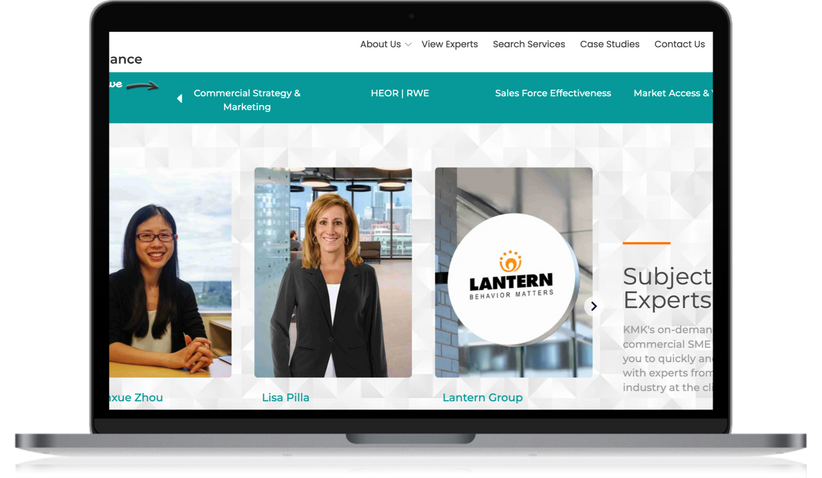 Gina 
Mastrosimone
Lisa Pilla
Arielle Atwood
ON-DEMAND BIOPHARMA COMMERCIAL SME NETWORK
PRESIDENT, COACTION CONSULTING
INDEPENDENT BIOPHARMA CONSULTANT
ASSOCIATE DIRECTOR OF MARKETING
Industry leader in commercial strategy and sales and marketing effectiveness, her career spans over 30 years in Fortune 500, start-up and independent biopharma and life sciences companies.
Accomplished biopharma Strategy and Marketing consultant with over 25 years of industry and advisory experience working for and with Fortune 500 companies.
Head of all marketing activities at KMK Consulting and network manager for KMK Star Alliance SME Network - your host for today!
04
KMK
Star Alliance
POLL:
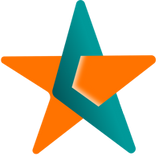 THE INVISIBLE CUSTOMER | FEBRUARY 24, 2022
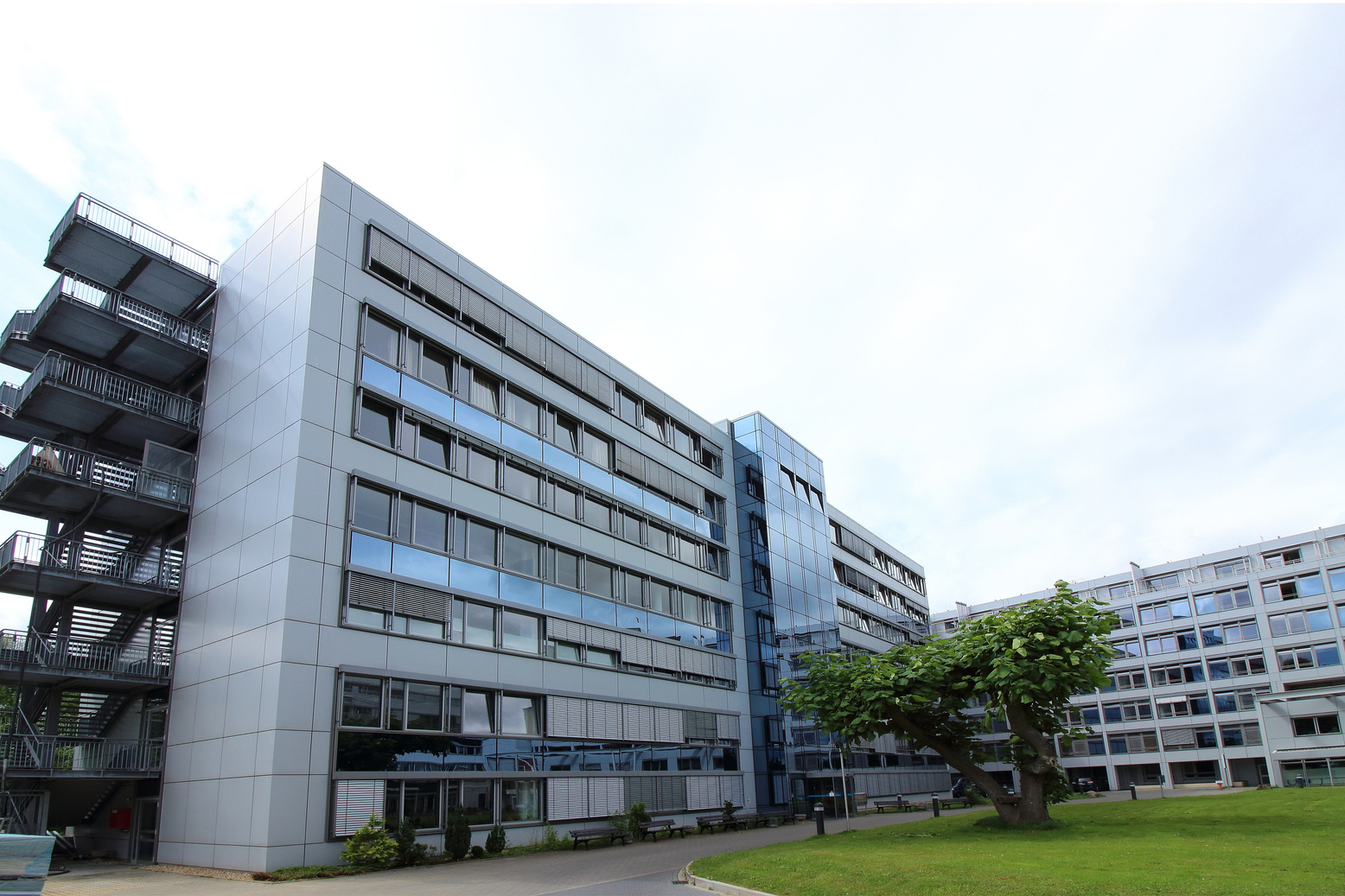 Approximately what % of hospitals are owned by Private Equity Companies?
A. < 20%
B. 25 - 30%
C. 30 - 40%
D. > 50%
05
[Speaker Notes: Private equity firms now own about 25% of hospitals in the United States — and this figure will likely continue to grow.
Between 2003 and 2017, there were 42 private equity deals to purchase hospitals or hospital systems. These affected 282 hospitals in 36 states
Private equity investments in healthcare from $23.1 billion in 2015 to $78.9 billion in 2019
This is thought to be under-reported and recent estimates of PE investors funds allocated for health care are as high as $1.8 trillion (source: americanhealthlaw.org, , Soutar, Patrick D and Meyercord, Andrew N, “PE Investment in Private Practice:  Has Its Time Finally Come or Will the Mistakes of the Past be Repeated?”, June 1, 2020]
KMK
Star Alliance
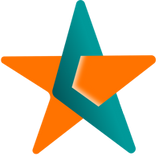 THE INVISIBLE CUSTOMER | FEBRUARY 24, 2022
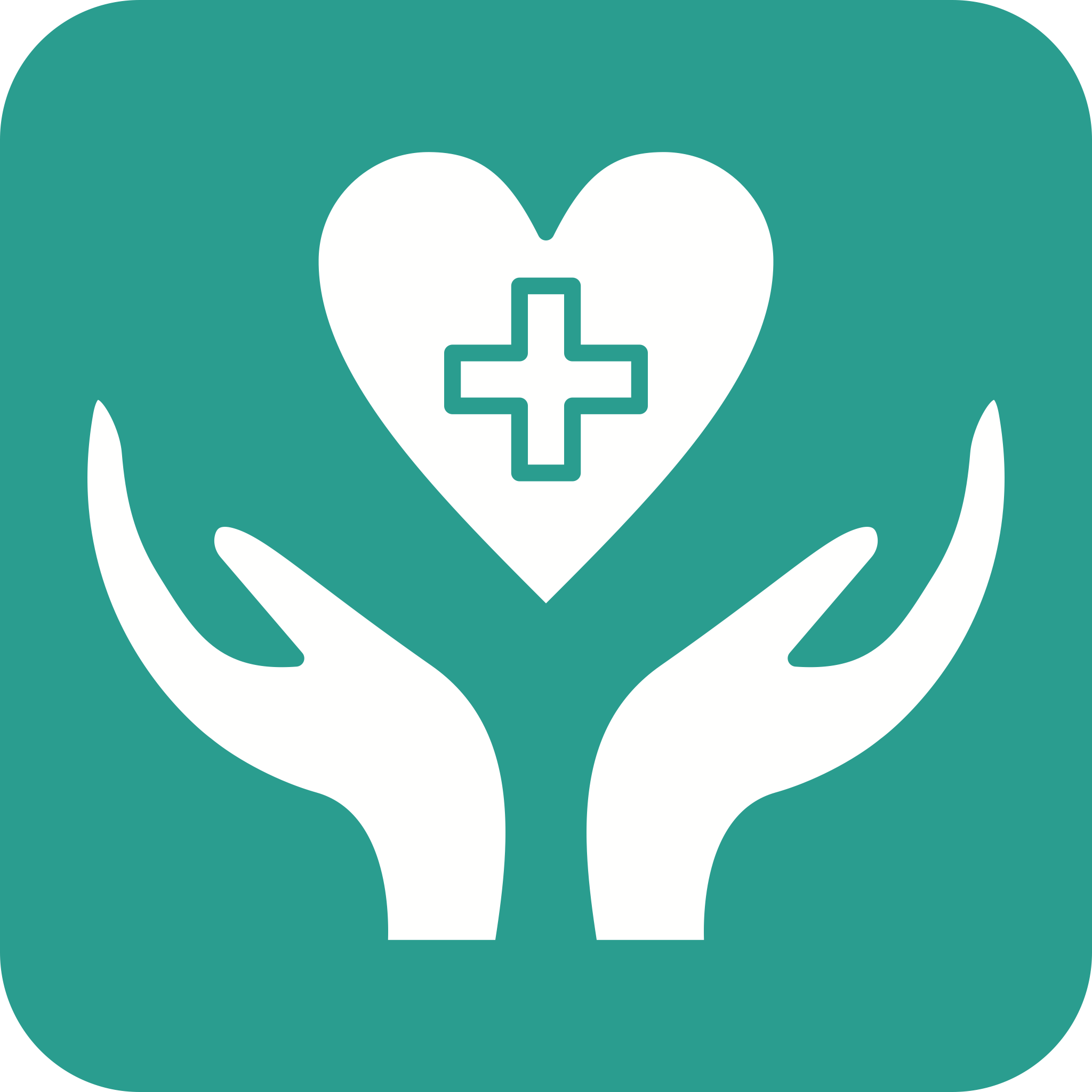 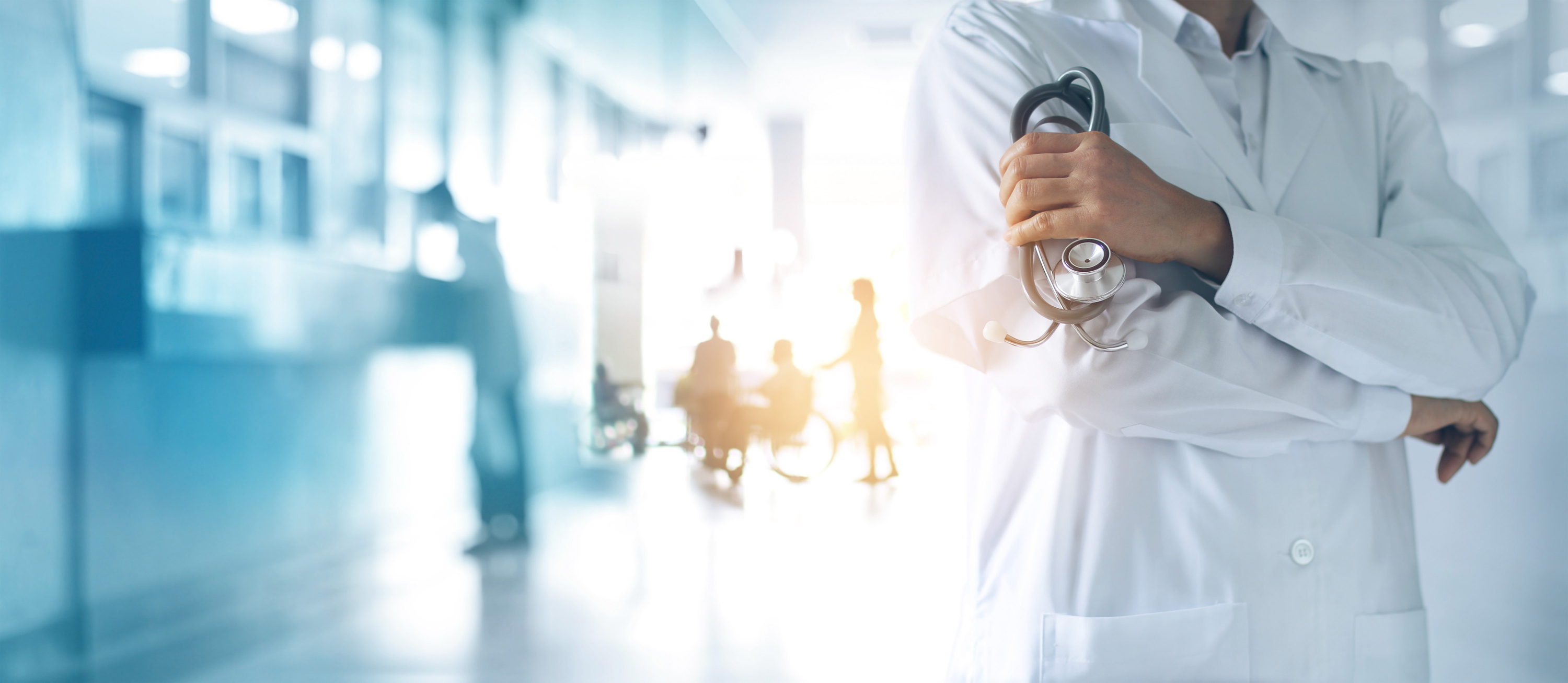 Improving the quality of care in a more efficient and economical manner
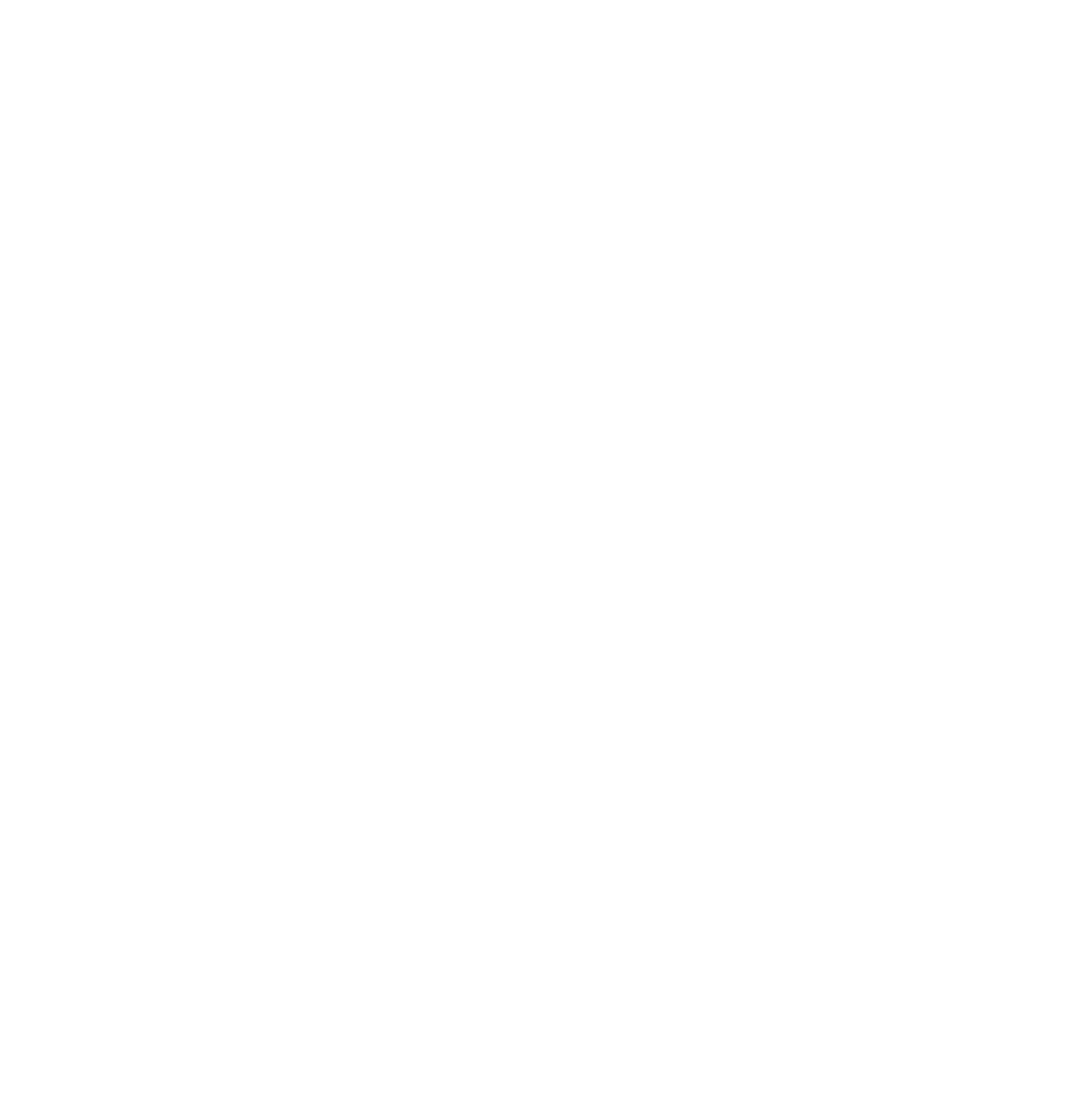 Macro Trends Driving the Consolidation of Healthcare Delivery
Care coordination and population health management
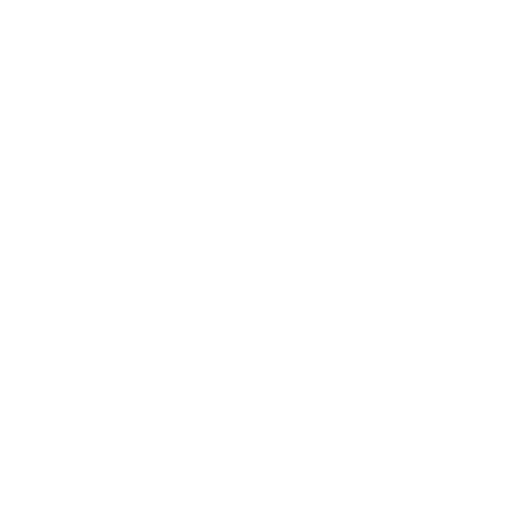 Increased reporting and regulatory requirements
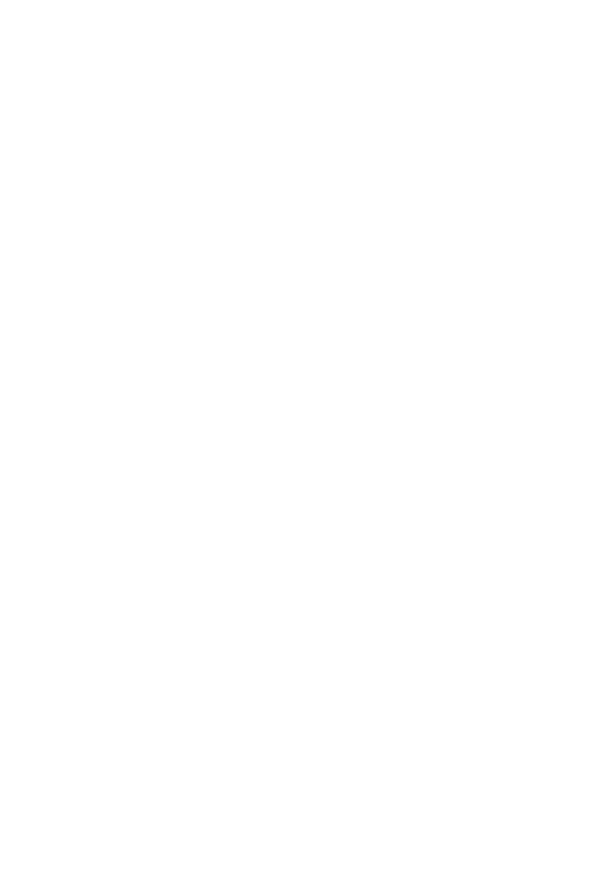 HCPs desire to increase negotiating power
10
[Speaker Notes: Overall there’s a consolidation of HC delivery in US; explain trends; HCPs desire to increase negotiating power]
KMK
Star Alliance
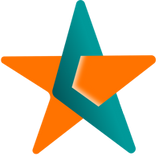 PRACTICE MANAGEMENT COMPANY
THE INVISIBLE CUSTOMER | FEBRUARY 24, 2022
PRIVATE EQUITY COMPANY
PHYSICIAN PRACTICE
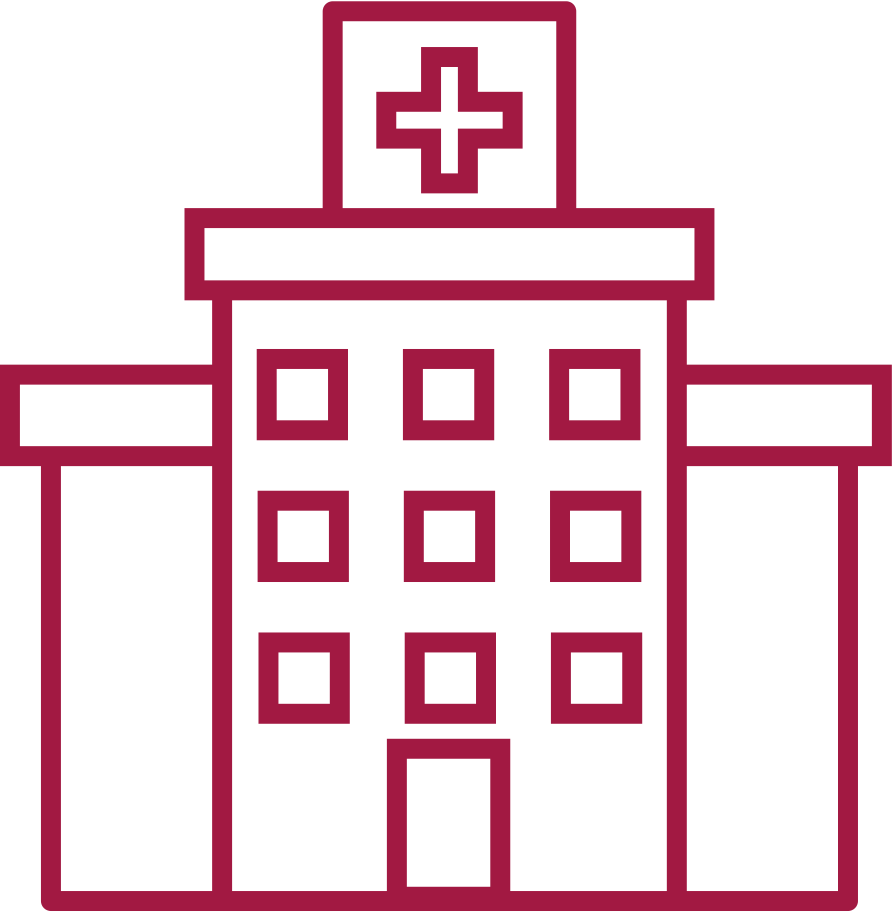 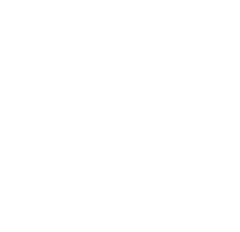 As the owner and investor, Private Equity is an “Invisible Customer”:
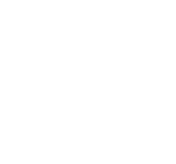 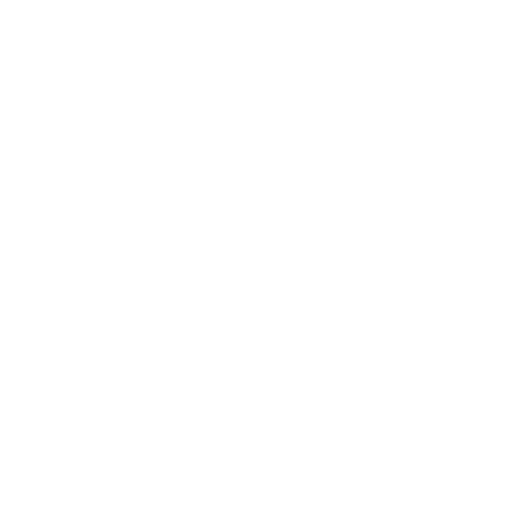 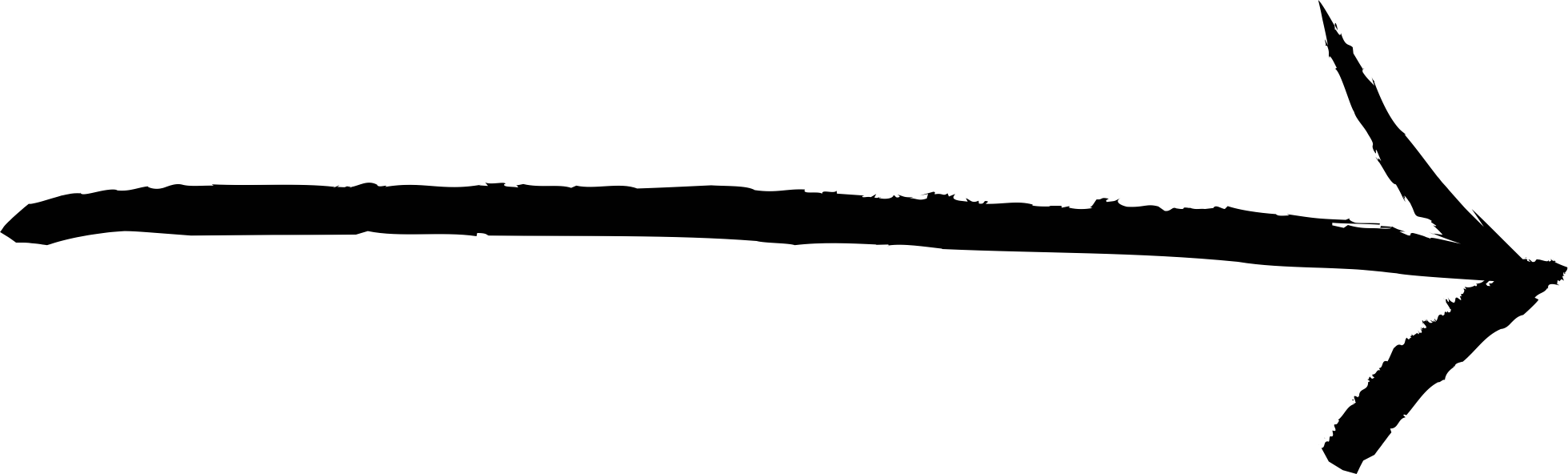 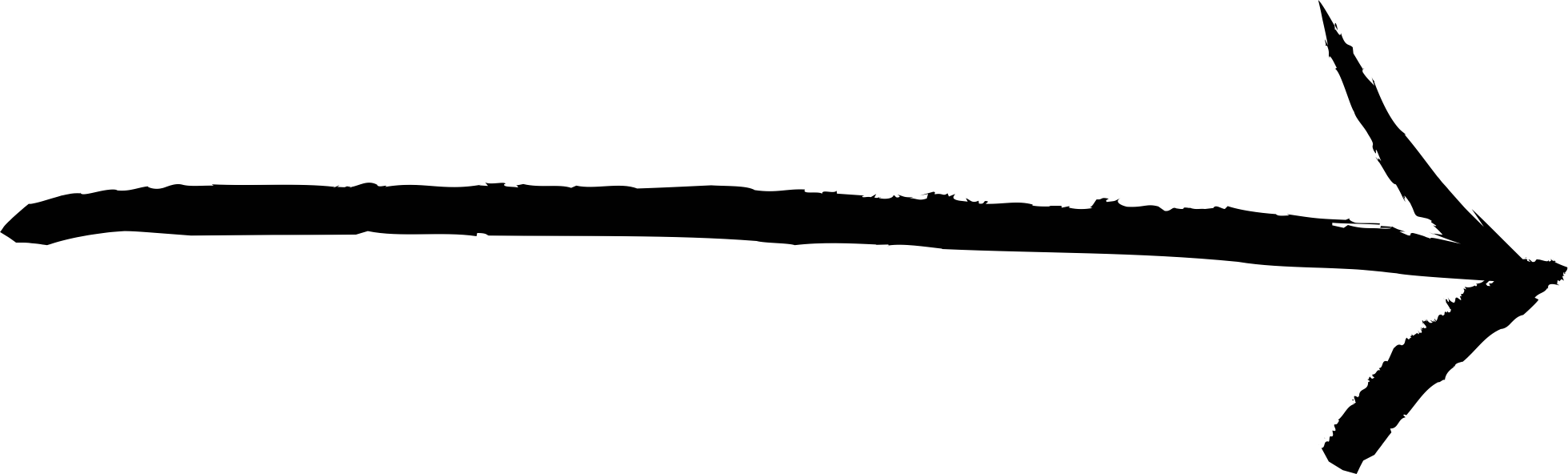 Delivers 
healthcare
Owns & funds the practice management company
Provides management services to practices
07
[Speaker Notes: HC delivery vs. practice mgmt.
Business focus vs. clinical focus
Regulations about Stark’s law
Operational efficiencies, revenue generation, influence of PM company on service mix & practice focus

Services are all consolidated and managed by practice mgmt. company who hires & manages HC providers]
KMK
Star Alliance
POLL:
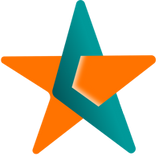 THE INVISIBLE CUSTOMER | FEBRUARY 24, 2022
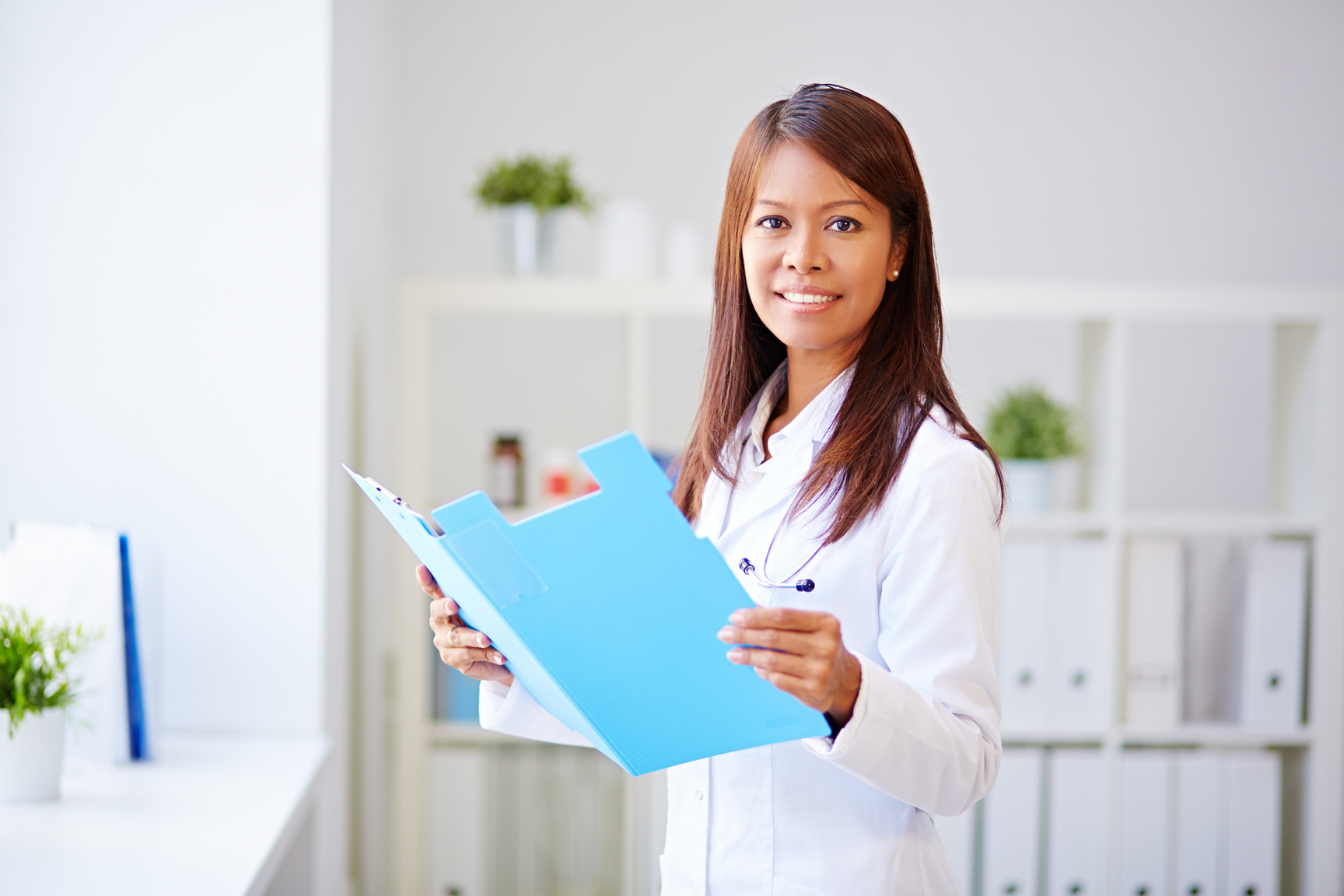 According to AMA Physician Practice Benchmark Survey in 2018, which is greater:
A. The % of physicians who are employed
B. The % of physicians who own their own practices
08
[Speaker Notes: Growth in physicians who are employees as opposed to practice owners

Data from the AMA’sPhysician Practice Benchmark Survey 
2016 was the first year in which less than half of practicing physicians (47.1 percent) had an ownership stake in their practice
2018 data marked the first year in which there were fewer physician owners (45.9 percent) than employees (47.4 percent). 
practice ownership is shifting away from physician-owned practice (“private practice”) and toward working directly for a hospital or for a hospital-owned practice, and to an increasing extent PE owned PMOs.]
KMK
Star Alliance
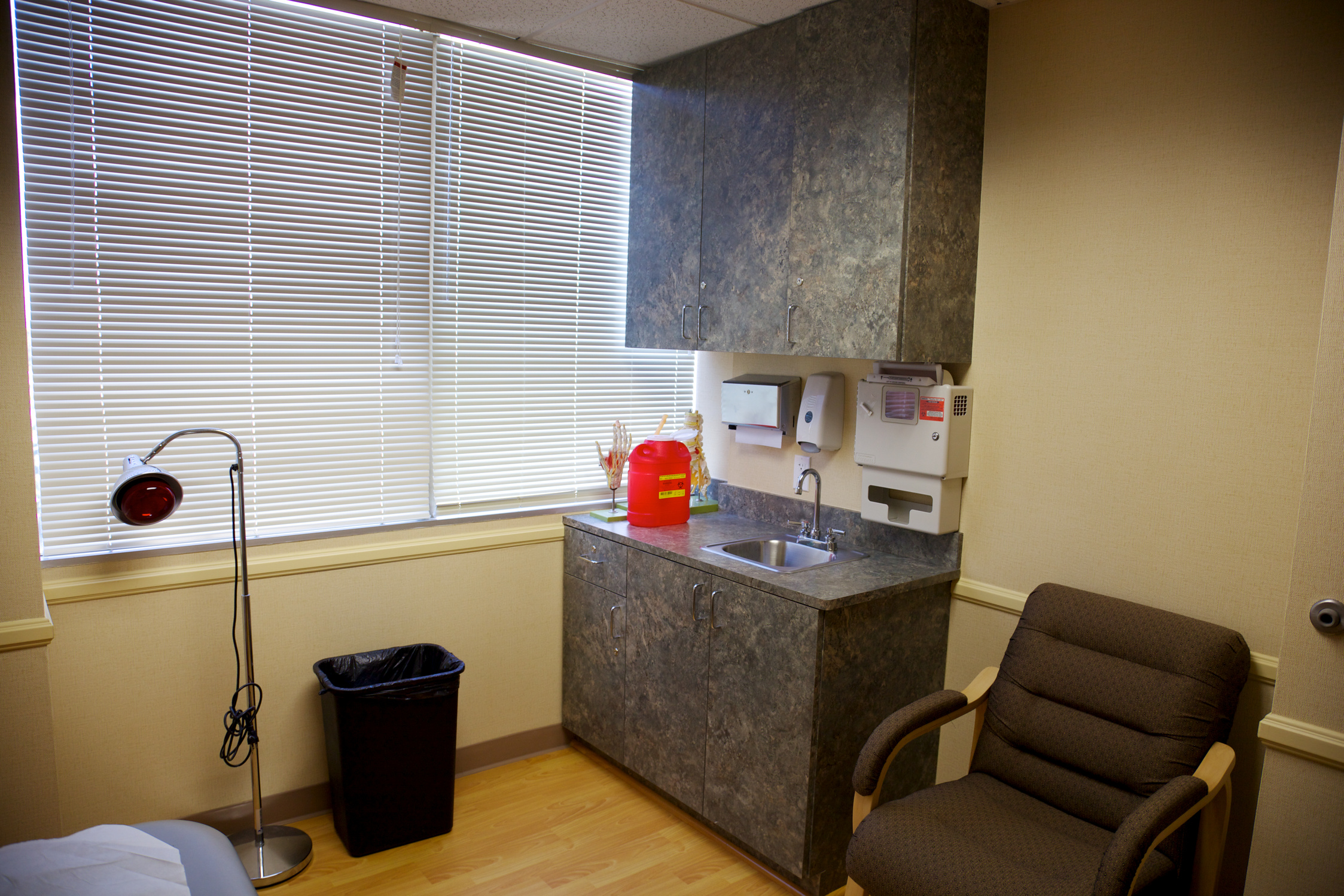 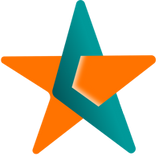 THE INVISIBLE CUSTOMER | FEBRUARY 24, 2022
2018 marked the first year in which there were fewer physician owners (45.9%) than employees (47.4%).
Employed Physicians now
exceed Practice Owners
THE DRIVE TO SELL
Increasing need for capital by physician practices and hospitals to meet demands of evolving US healthcare deliver model
Need to address business issues in addition to providing health care
PRACTICE OWNER OPTIONS
Reduced share of ownership in a bigger pie
Tradeoff a degree of autonomy
Give up ownership 
Tradeoff autonomy for practice resources
09
https://www.ama-assn.org/system/files/2019-07/prp-fewer-owners-benchmark-survey-2018.pdf
[Speaker Notes: Increasing need for capital by physician practices and hospitals to meet demands of evolving US healthcare deliver model
Increased operating costs 
Declining reimbursement
Investment in expanded service lines to grow and diversify revenue streams
Competition with health systems
Need to address business issues in addition to providing health care
Revenue cycle management – managing cash flow
Payer negotiation
Data integration and management
Compliance 

Sell to PE
Reduced share of ownership in a bigger pie
Tradeoff a degree of autonomy
Access to capital and business resources
Partner with PE to increase practice value as part of exit strategy 
Work for health system
Give up ownership 
Tradeoff autonomy for practice resources 
Preferred provider contracts with payers
Access to capital 
Reduced administrative and operating burden]
Growth is faster than GDP
Specialties remain fragmented & many HCPs are not professionally managed
Recession-proof
KMK
Star Alliance
Ability to create value by increasing efficiencies & consolidating market power
1
2
3
4
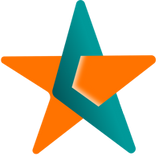 THE INVISIBLE CUSTOMER | FEBRUARY 24, 2022
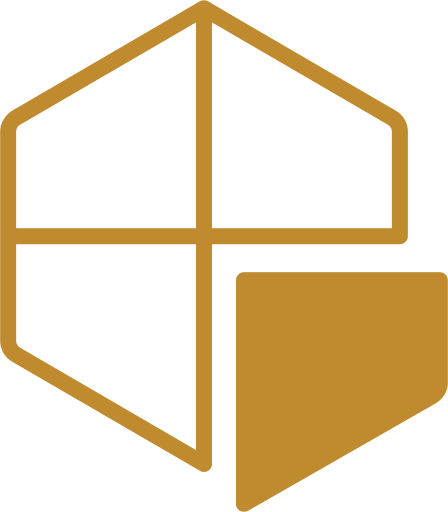 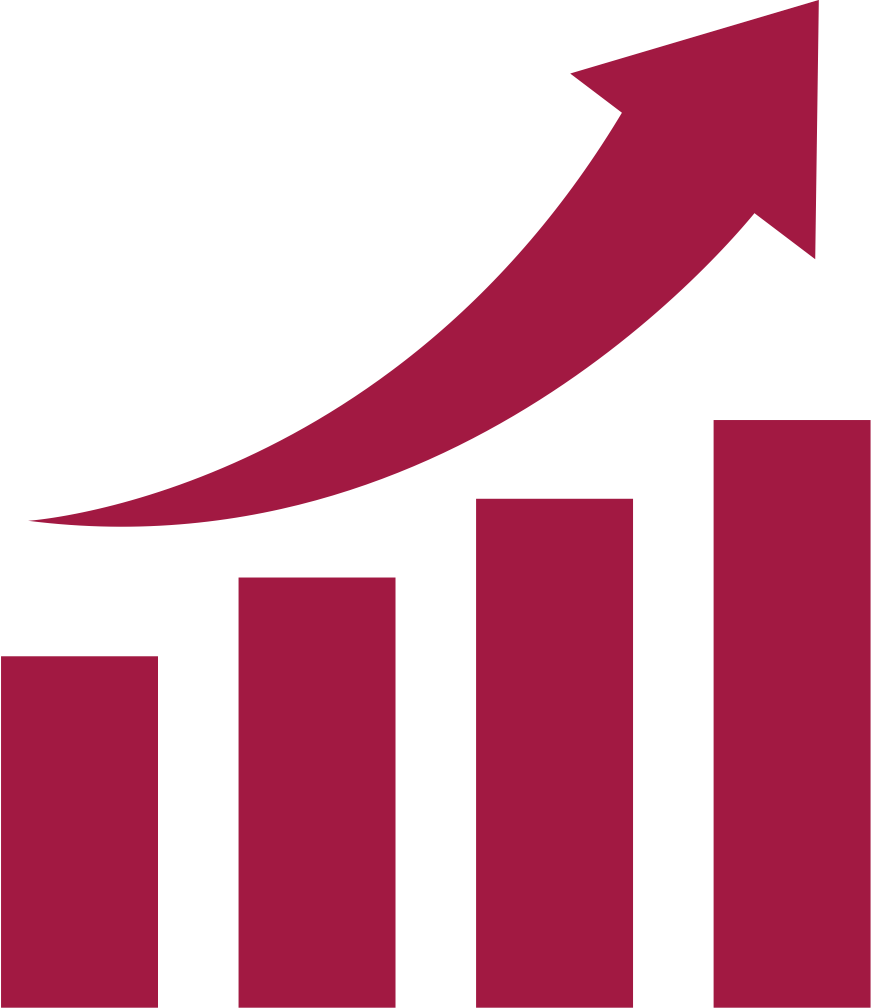 Interest in Healthcare Sector is Driven by:
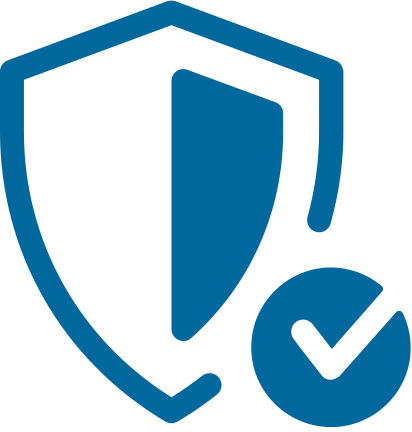 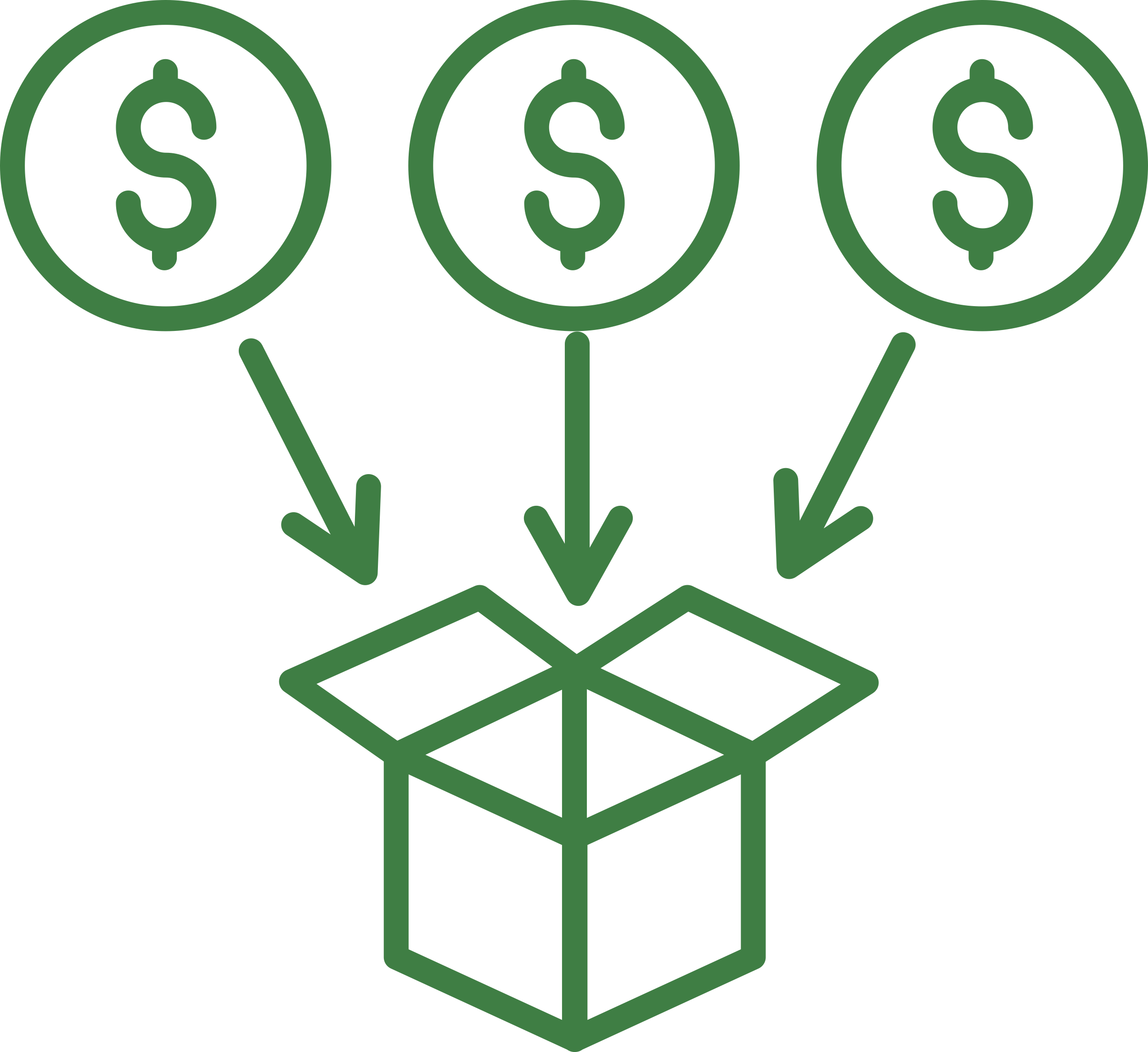 10
KMK
Star Alliance
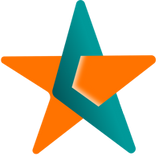 THE INVISIBLE CUSTOMER | FEBRUARY 24, 2022
12
https://www.brookings.edu/essay/private-equity-investment-as-a-divining-rod-for-market-failure-policy-responses-to-harmful-physician-practice-acquisitions/
[Speaker Notes: IDENTIFY GEOGRAPHY & PLATFORM PRACTICE

Local brand strength
Scope of services
Strategic fit of HCP
Financials
Capacity and productivity potential
Assets]
KMK
Star Alliance
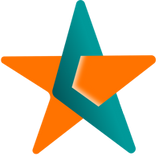 THE INVISIBLE CUSTOMER | FEBRUARY 24, 2022
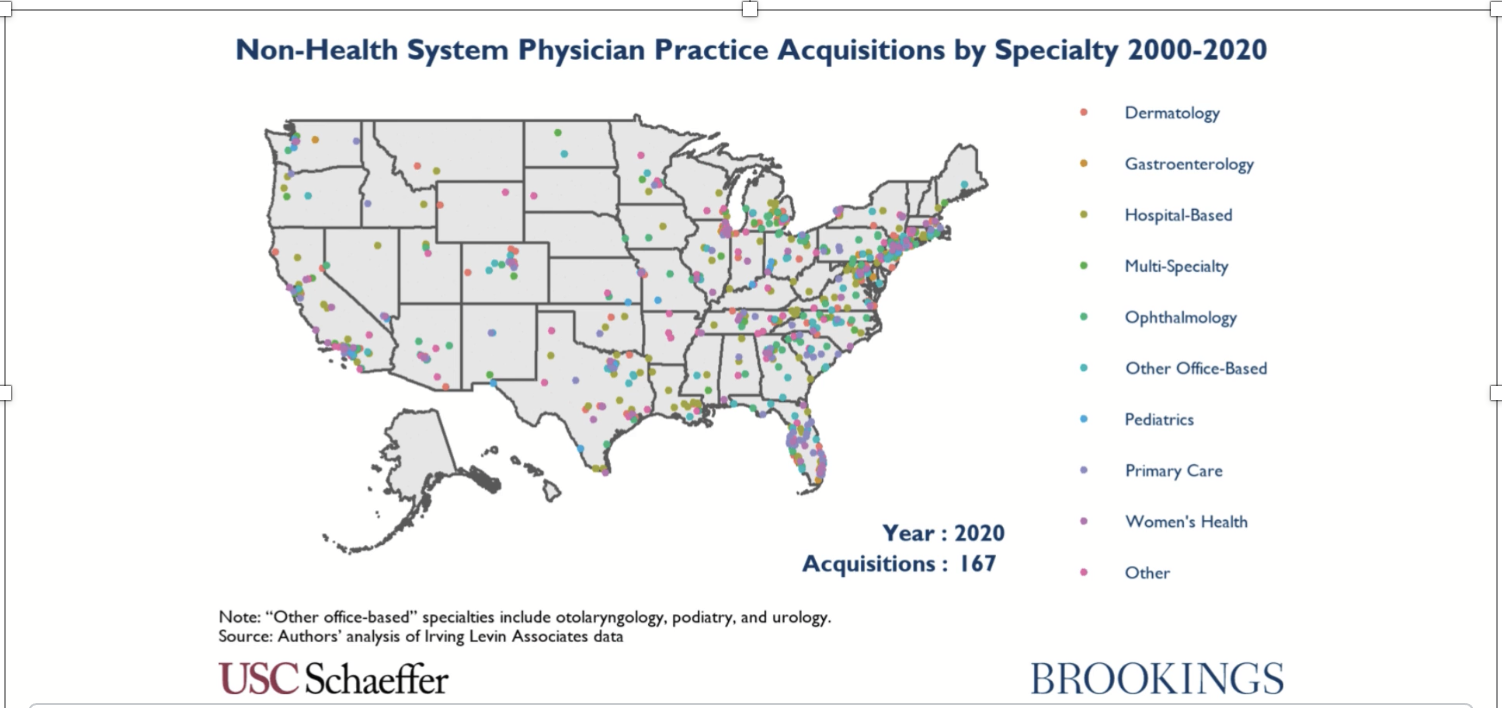 12
https://www.brookings.edu/essay/private-equity-investment-as-a-divining-rod-for-market-failure-policy-responses-to-harmful-physician-practice-acquisitions/
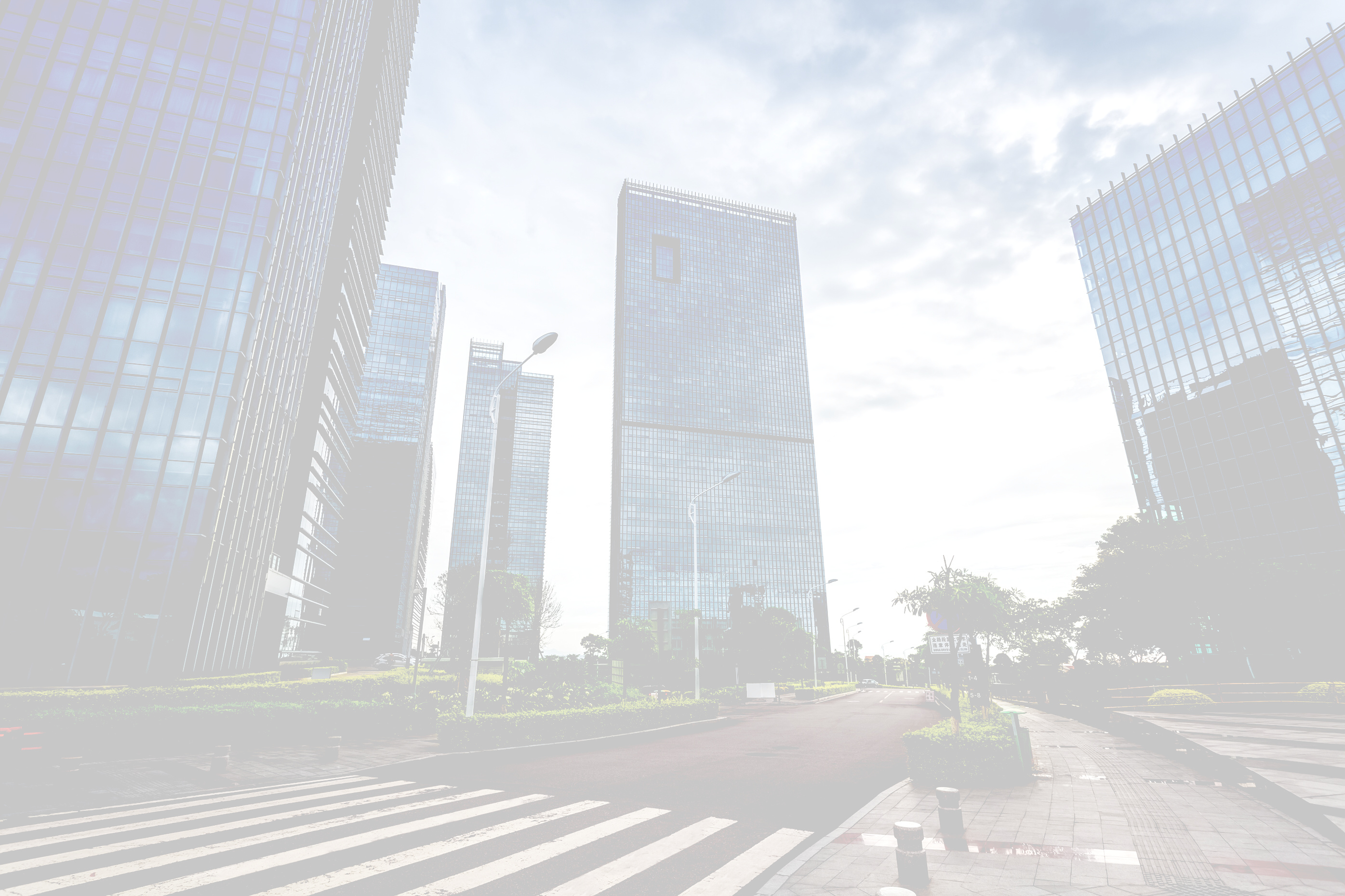 KMK
Star Alliance
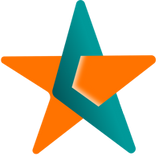 PHYSICIAN PRACTICE
THE INVISIBLE CUSTOMER | FEBRUARY 24, 2022
PRACTICE MANAGEMENT COMPANY
PRIVATE EQUITY COMPANY
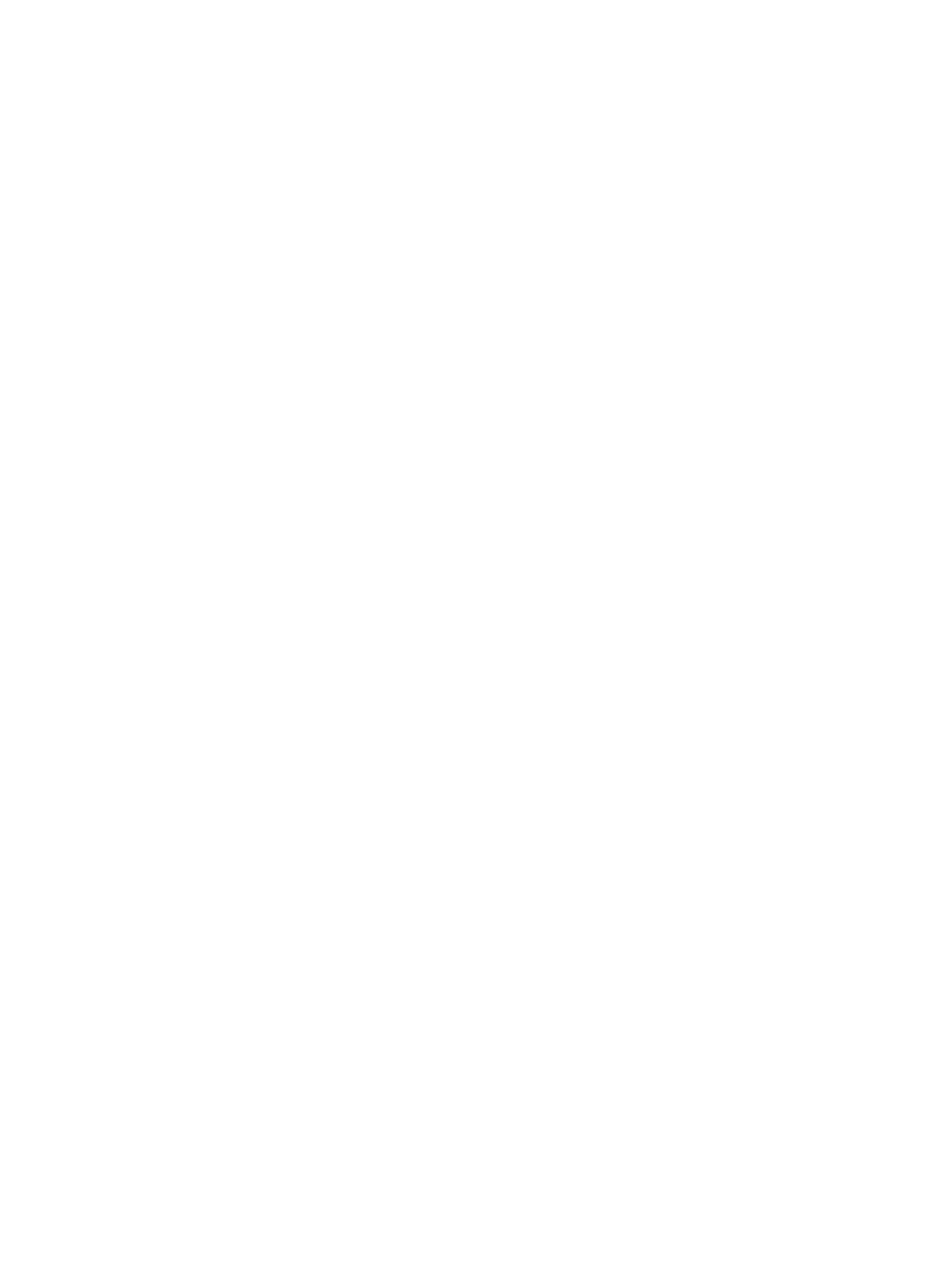 NEW PHYSICIAN 
PRACTICE
Expand through HCP hiring
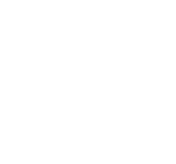 Owns & funds the practice management company
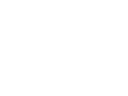 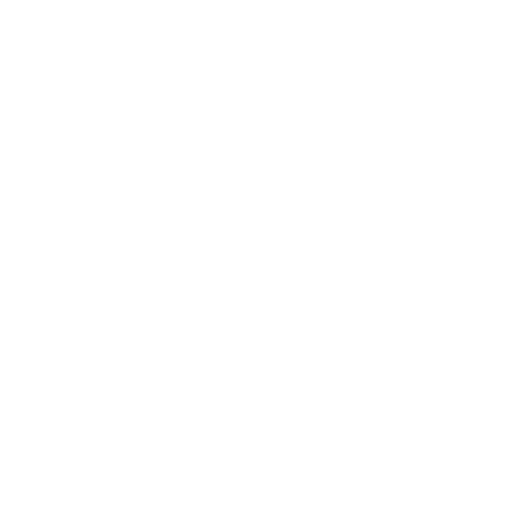 The PE Operating Model is Designed to Increase EBIDTA to Increase Valuation for Recapitalization
Provides management services to practices
ASSET PURCHASE
EMPLOYS
NON-MEDICAL
STAFF
MERGER
13
https://www.americanhealthlaw.org/content-library/journal-health-law/article/5a4d6c17-f1cb-4c1f-b233-24a6688ac674/private-equity-investment-in-the-physician-practic
KMK
Star Alliance
4
1
3
2
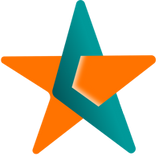 THE INVISIBLE CUSTOMER | FEBRUARY 24, 2022
Segmentation of PE-Owned Practices & PMOs Can Help Prioritize Engagement Options
high
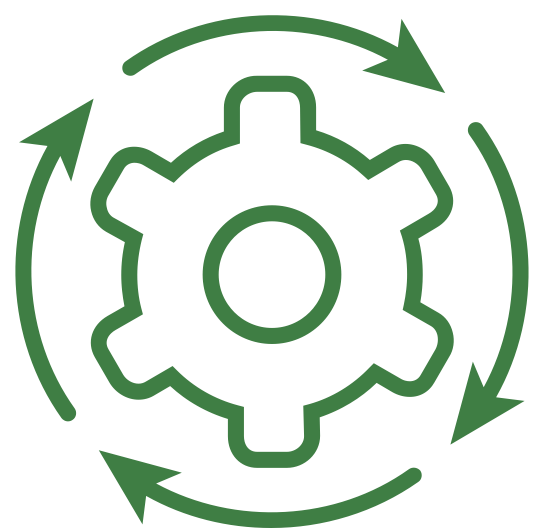 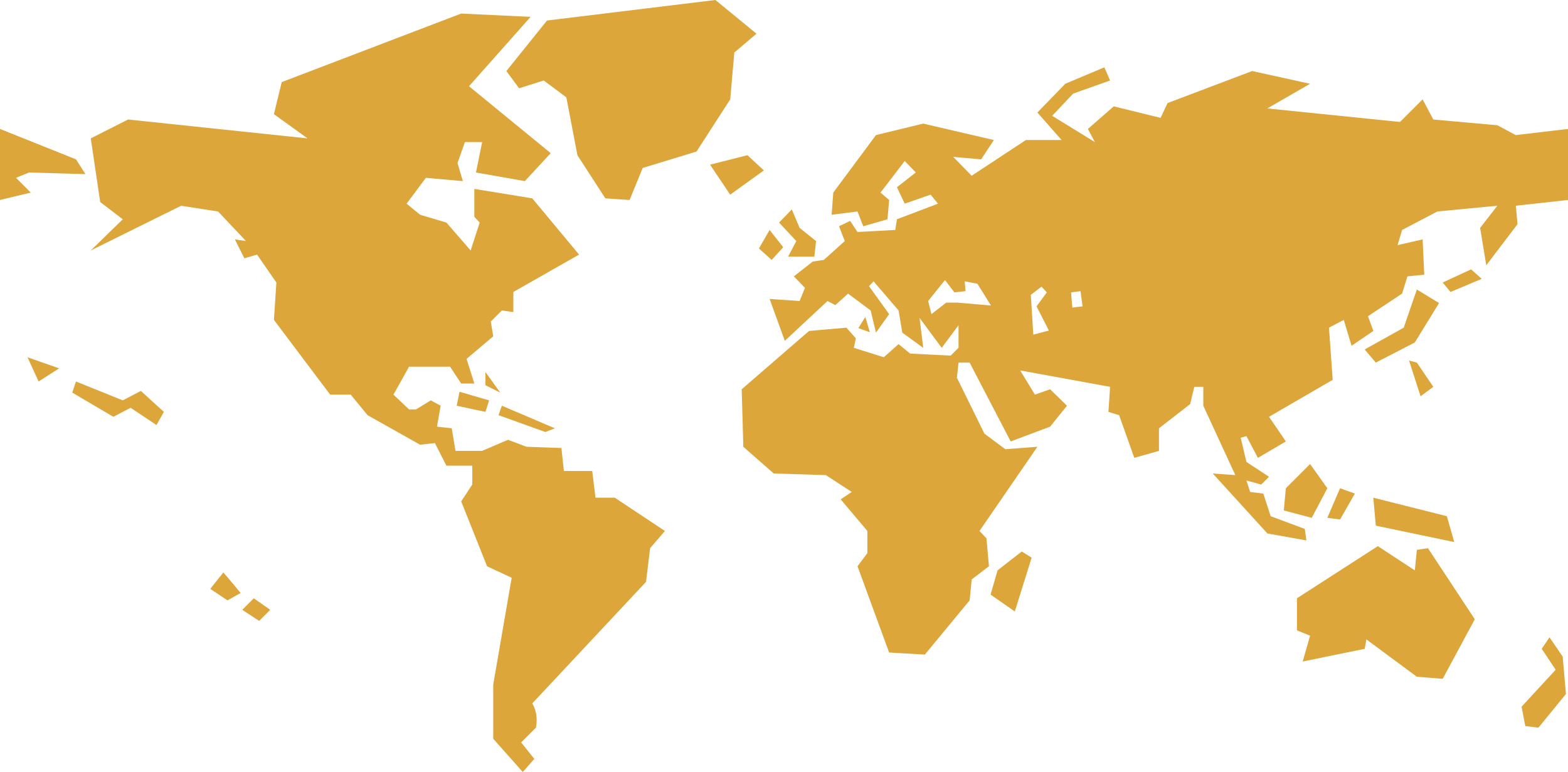 OPERATIONAL FOCUS

Consolidation
CLINICAL & ECONOMIC FOCUS 


Geographic Domination
Centralized Control
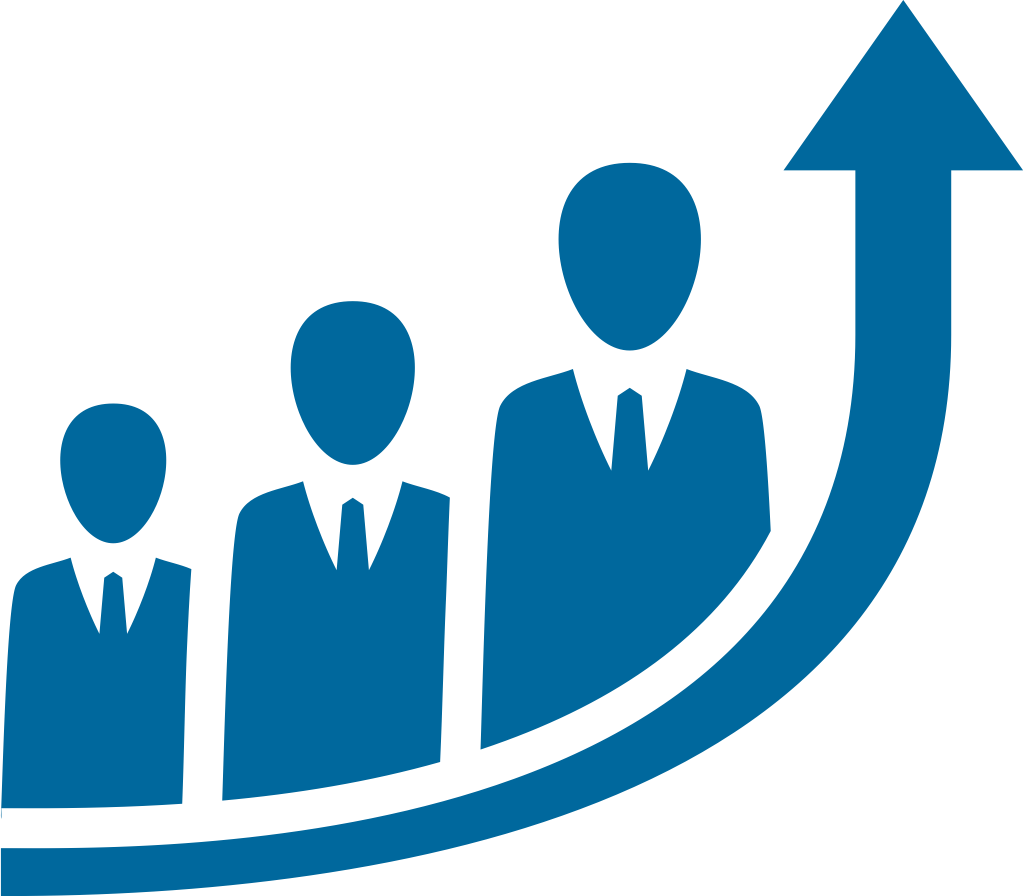 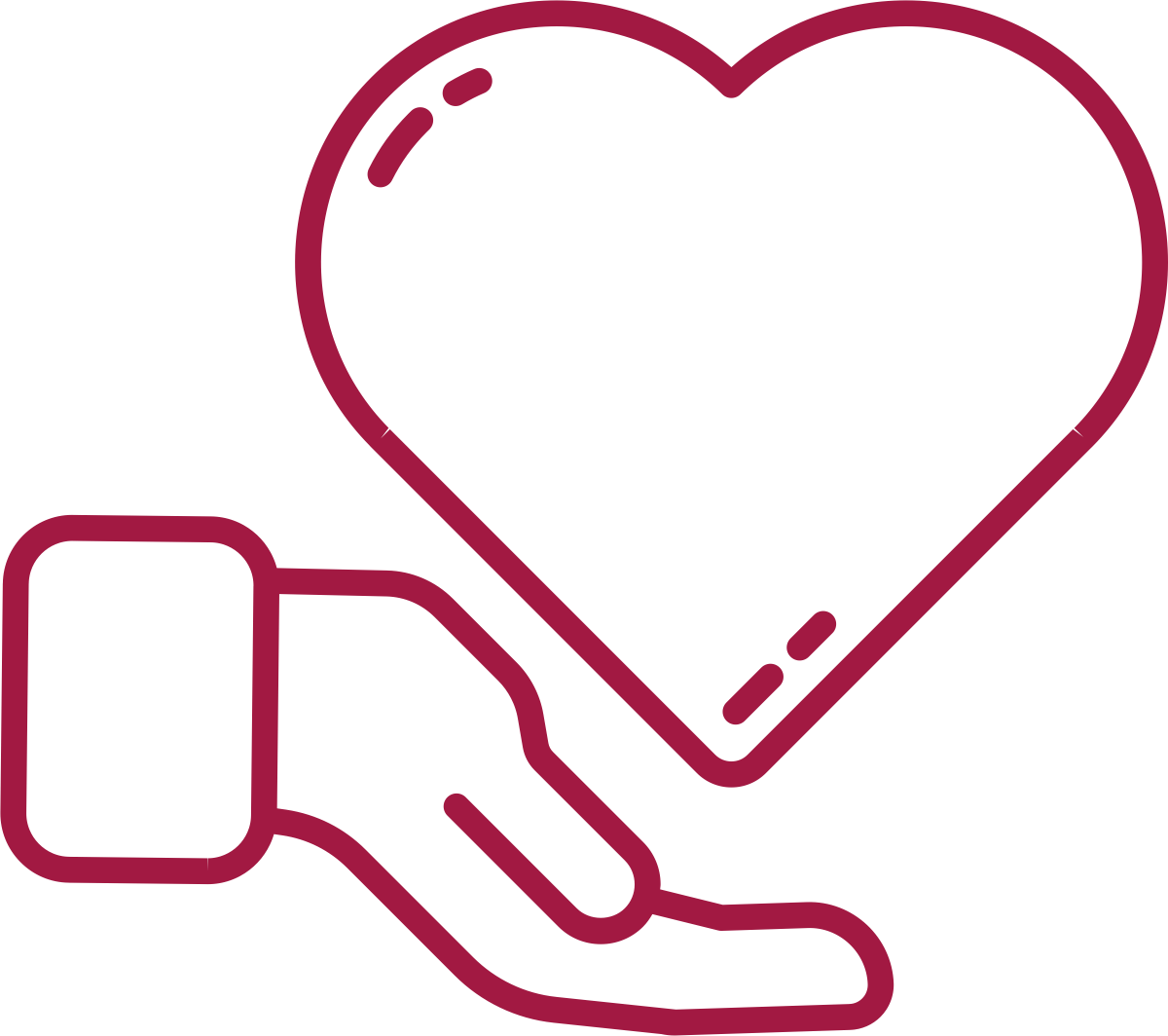 GROWTH FOCUS


Care coordination and expansion of services
SPECIALTY FOCUS 


Deep Penetration
low
14
13
low
high
Scope of Services
KMK
Star Alliance
SPECIALTY FOCUS - Deep Penetration
4
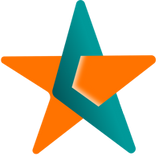 Clinical studies
Educational resources
MSL/clinical educator support
Partnerships in data mining
HE/OR resources
THE INVISIBLE CUSTOMER | FEBRUARY 24, 2022
Segmentation of PE-Owned Practices & PMOs Can Help Prioritize Engagement Options
high
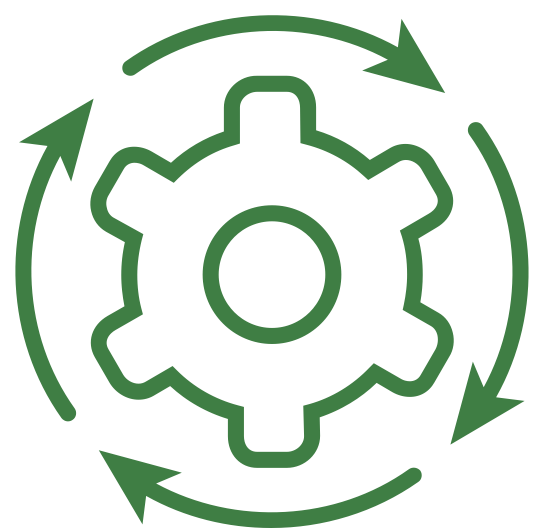 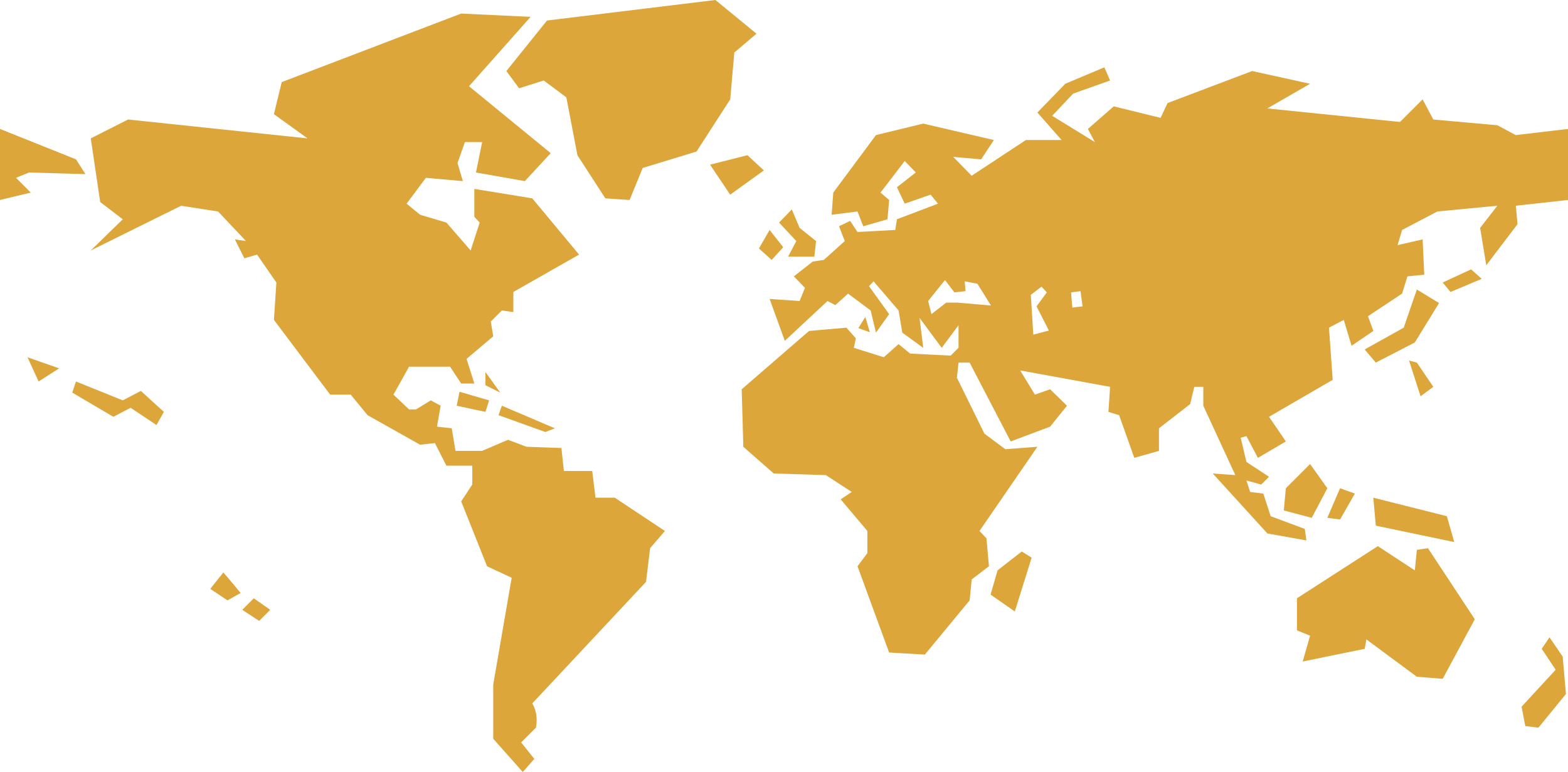 CLINICAL & ECONOMIC FOCUS - Geographic Domination
1
OPERATIONAL FOCUS - Consolidation
Contracting
Patient engagement tools 
Educational resources
Clinical studies
2
Partnerships in data mining, data integration, measurement 
Outcomes models
Patient education and counseling resources
Contracting
Centralized Control
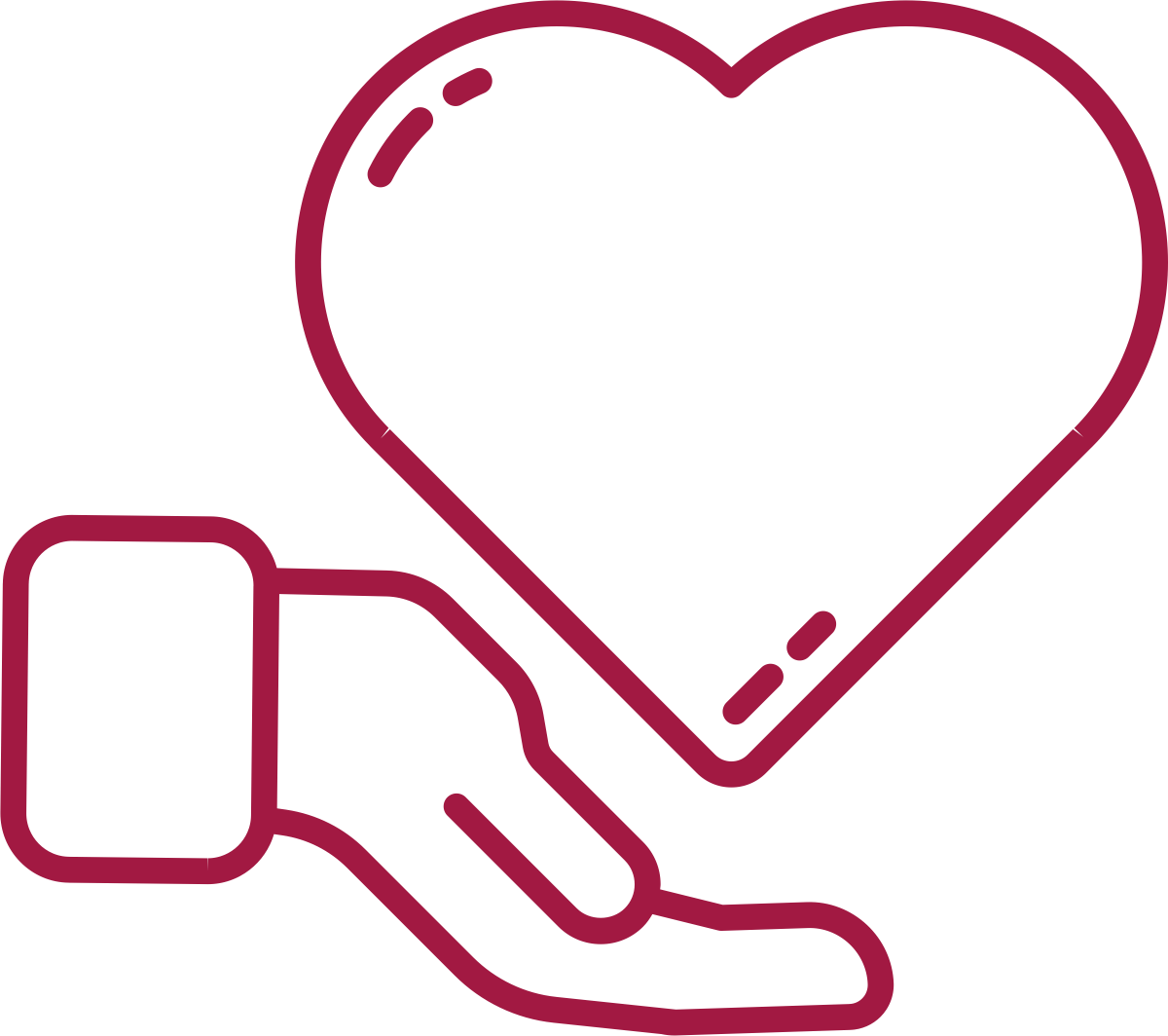 GROWTH FOCUS - Care coordination and expansion of services
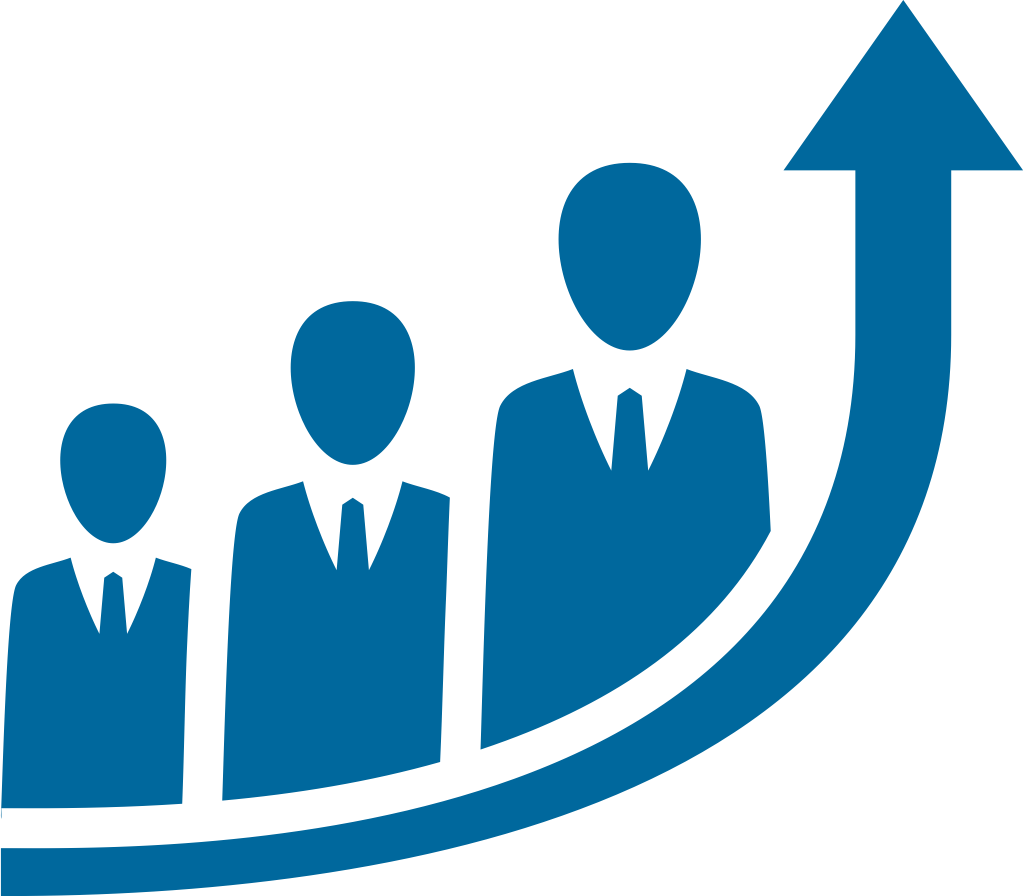 3
MSL/clinical educator support
Patient engagement tools
Educational resources
Clinical studies
Pop health resources
low
15
13
low
high
Scope of Services
KMK
Star Alliance
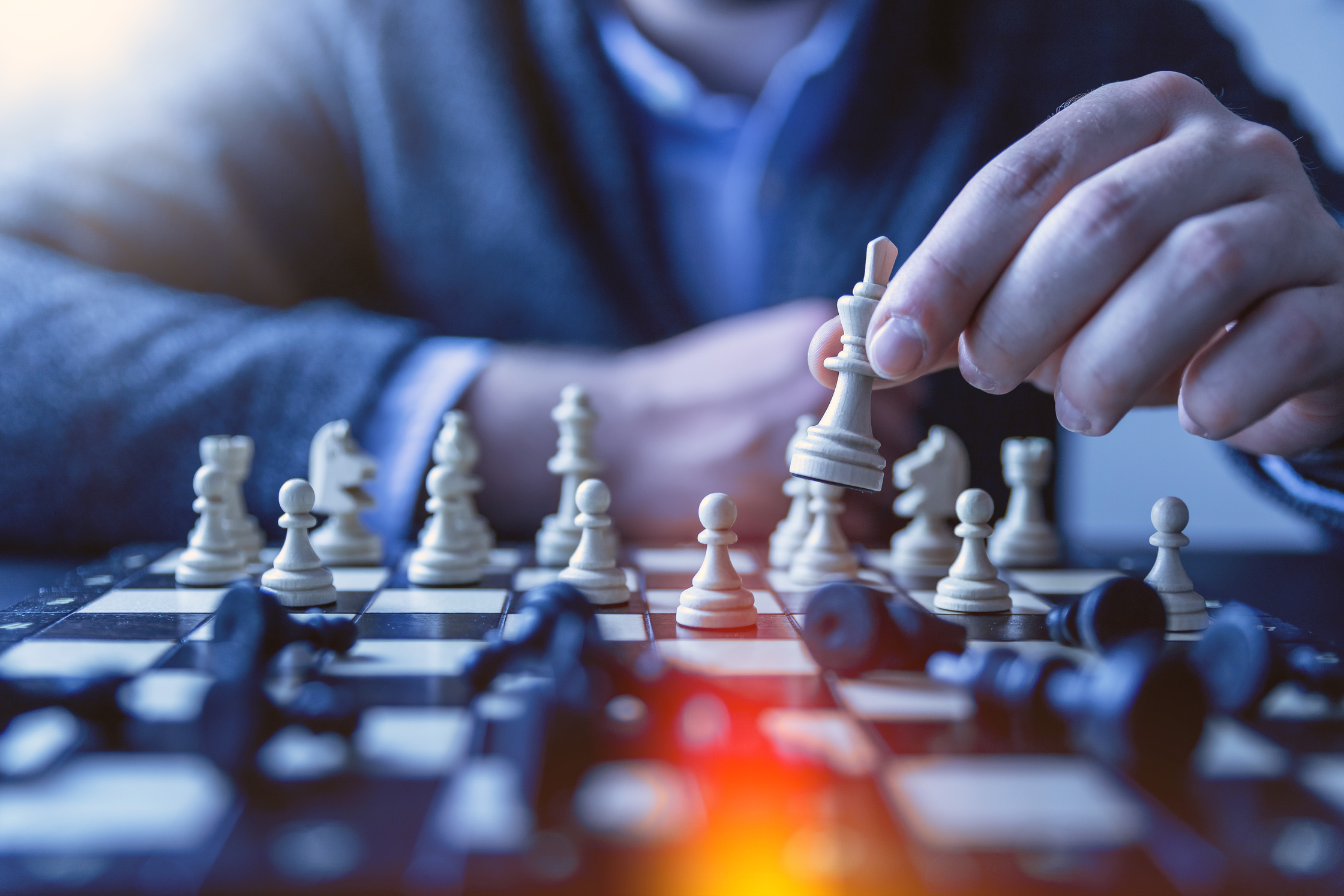 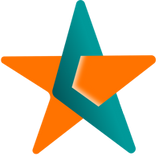 THE INVISIBLE CUSTOMER | FEBRUARY 24, 2022
Strategic
Implications
Better understand the needs of a new customer segment
Discover areas of potential collaboration
Develop strategic approach to optimally engage Private Equity-owned practices
16
[Speaker Notes: GINA]
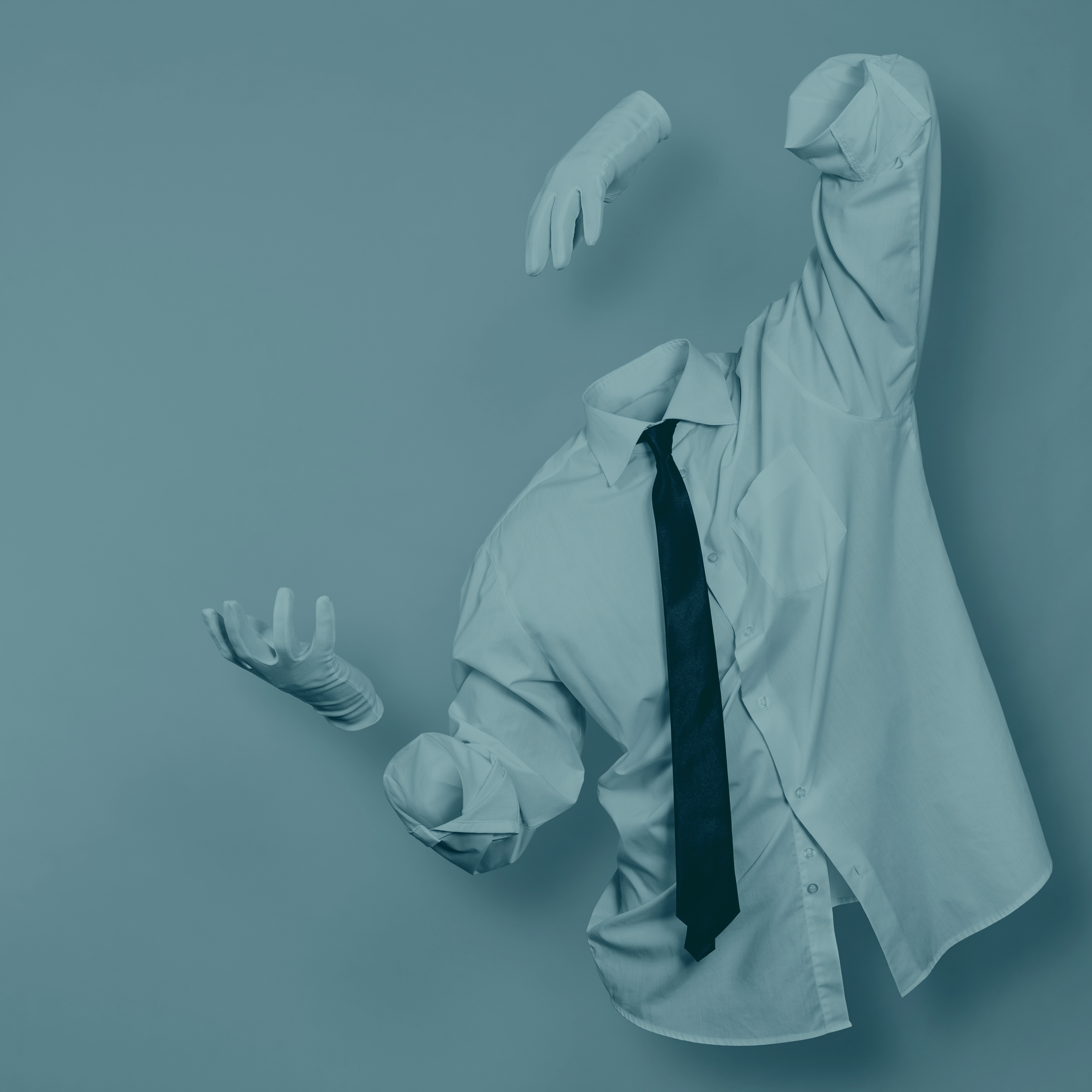 KMK
Star Alliance
Q & A
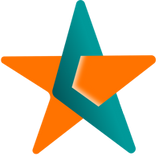 THE INVISIBLE CUSTOMER | FEBRUARY 24, 2022
18